так действуют лидеры!
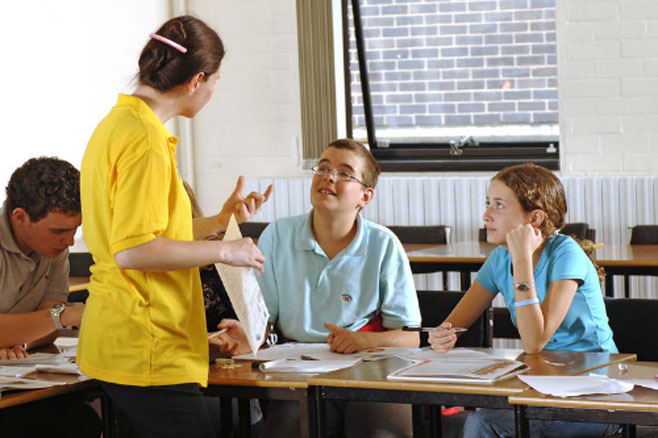 Интеграция талантов - 
в интересах развития общества и экономики!
Фрау Шмидт, а когда мы идем 
на BMW?
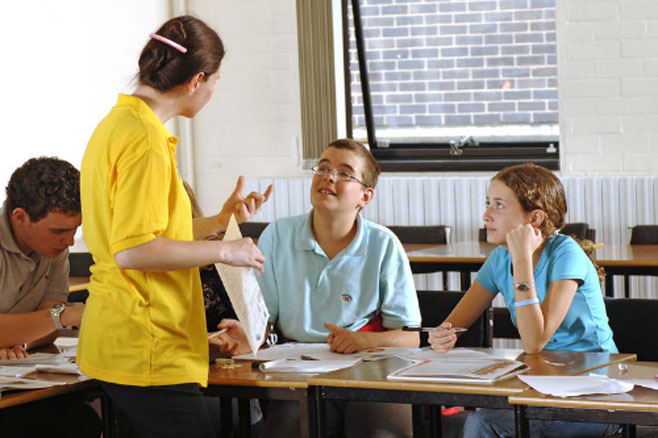 …в  2017 году, Петер. Все экскурсии  BMW 
на 2016 год забронированы !
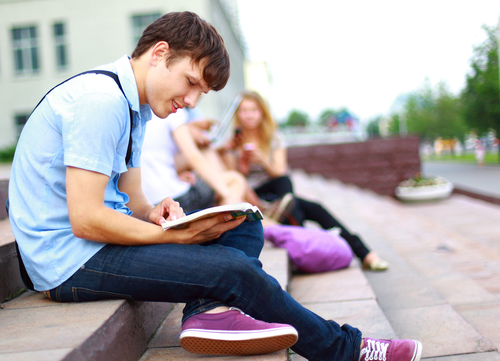 KAZAN
OPEN  
UNIVERSITY  
TALENTS 2.0
ЕС: Молодежь 2020 – носитель компетенций для прорывов Технологии: VET: неформальное образование & тренинги умений
VET should be:
 Attractive 
 Accessible
 Flexible
 Inclusive 
 Supporting mobility
5
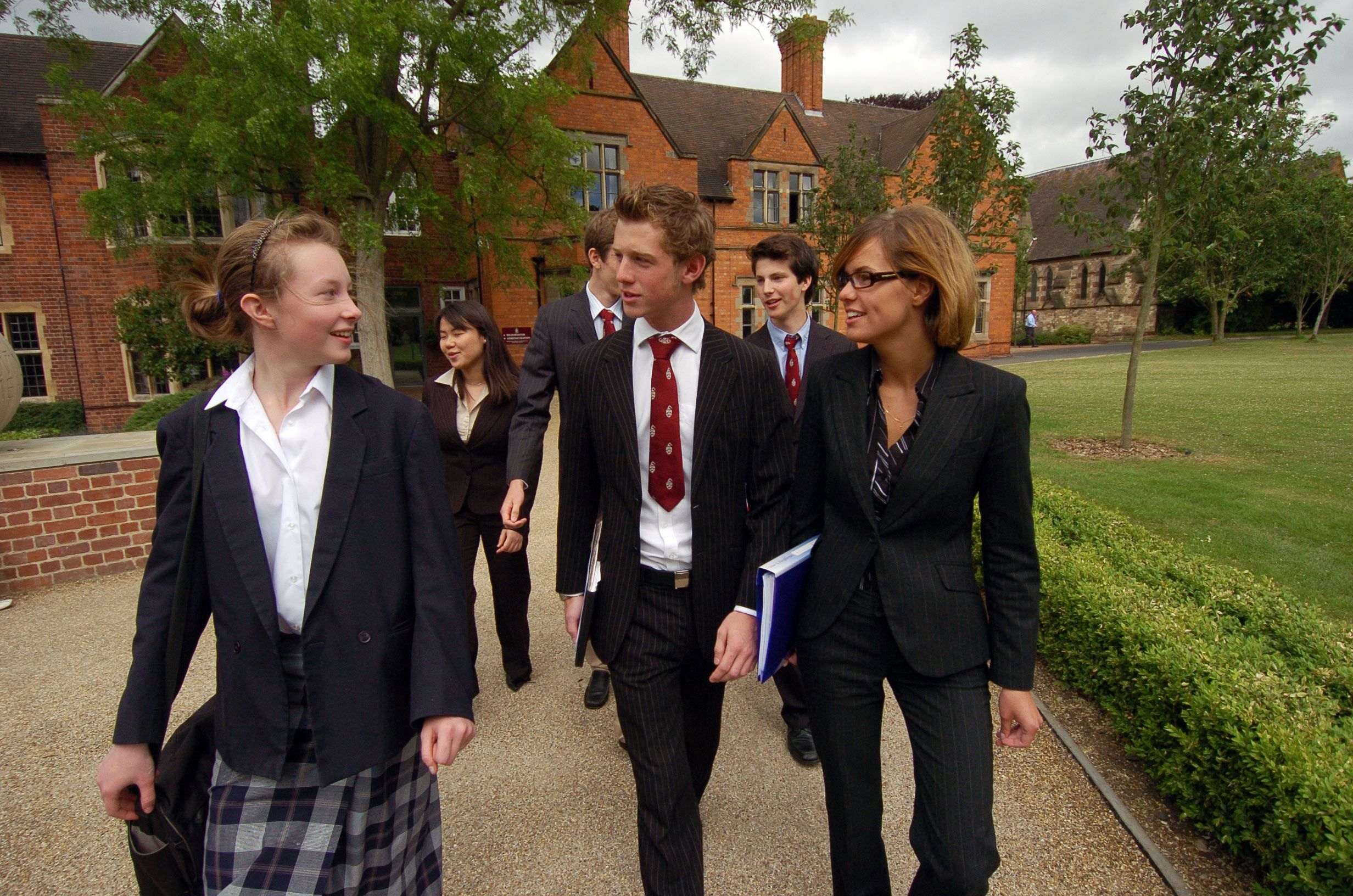 МЕЖДУНАРОДНАЯ ИНТЕГРАЦИЯ ТАЛАНТОВ
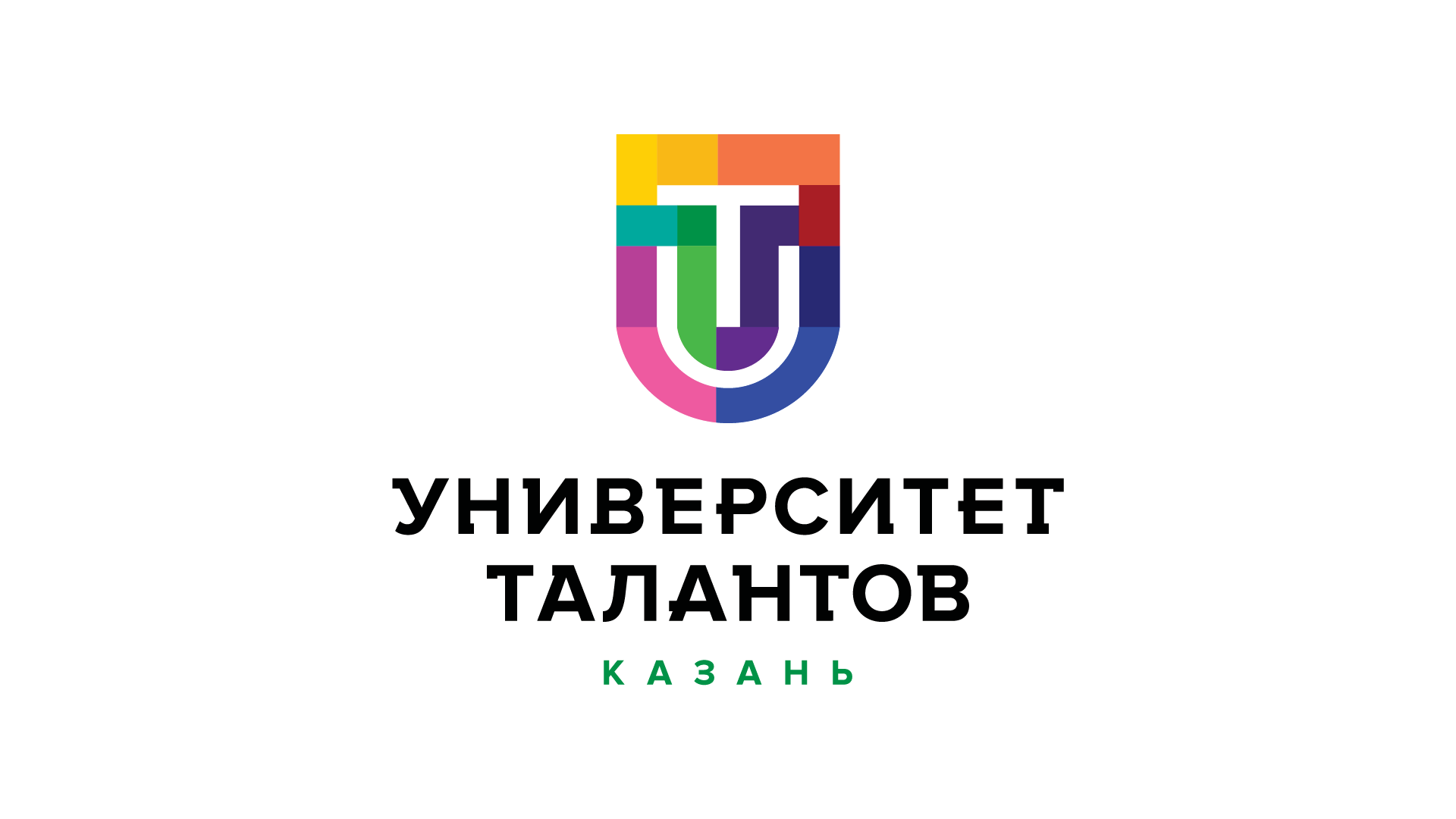 так действуют лидеры!
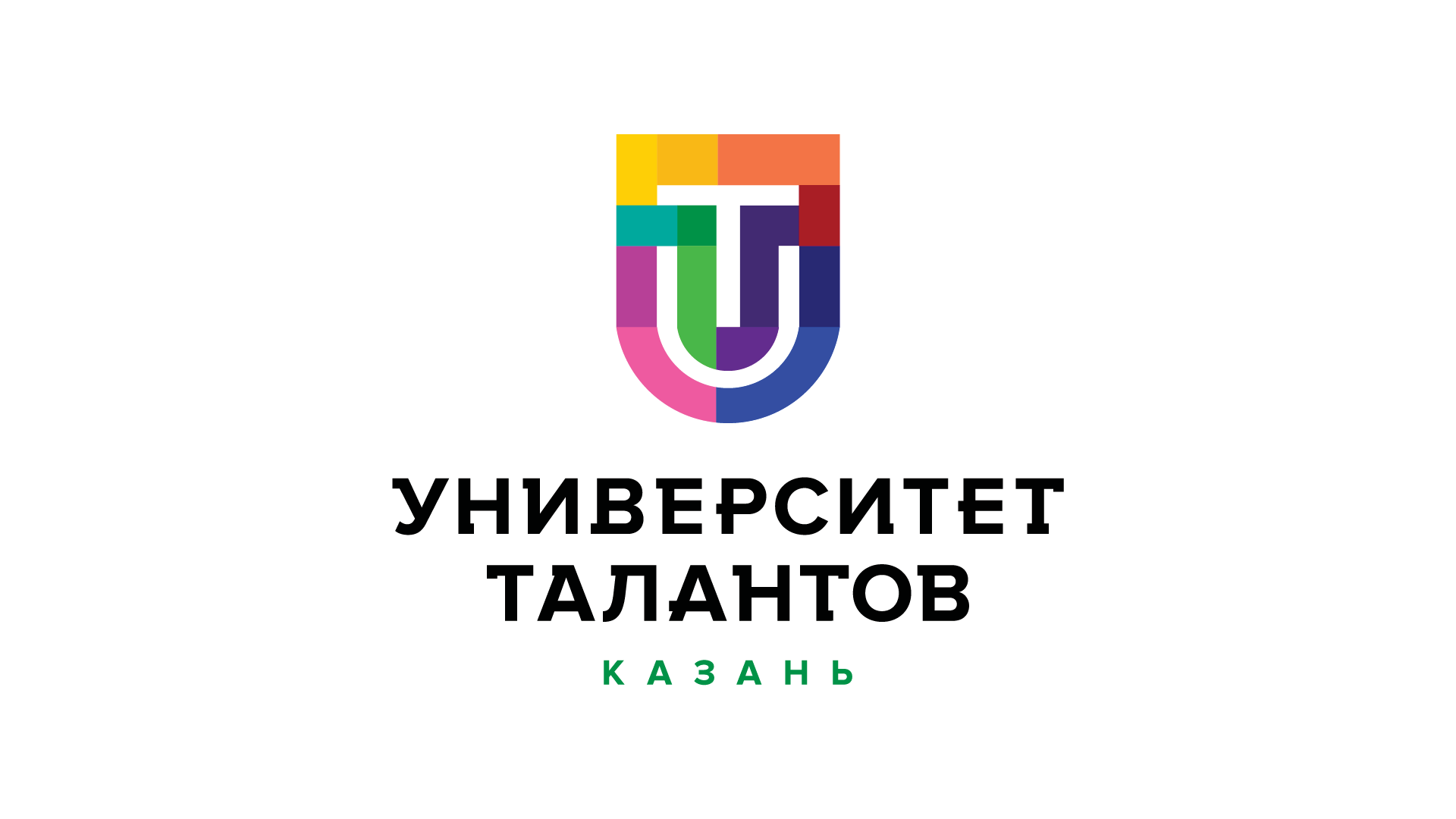 так действуют лидеры!
так действуют лидеры!
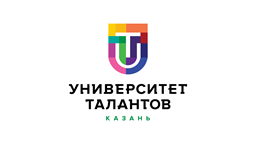